Tutkimus- ja kehittämismenot maakunnittain 1997–2022
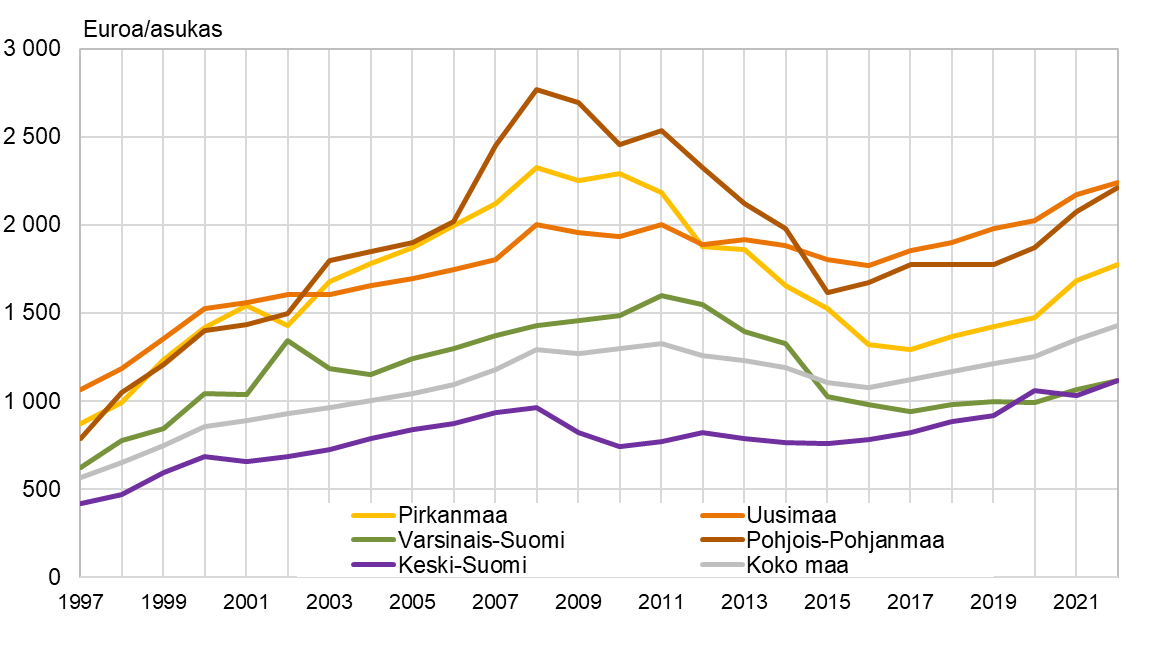 SeutuNet        
Tilastovuosien aluerajat 
Lähde: Tilastokeskus
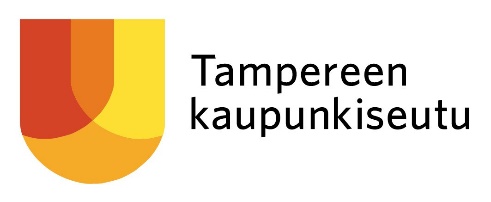